SIS Area Report
Delay Tolerant Networking WG
Goals:
Begin work on Security and Contact Graph Routing Blue Books
Joint meeting with SEA-SEC to talk about bundle security.
Identify additional resources to support Network Management Book
Decide whether we need a NM Green Book or if we should go straight to Blue
Review various agencies’ experiences with DTN testing and experimentation
Working Group Status:
LTP RIDs from final CESG review cleared – book is done (need resolution to publish to secretariat).
BP interoperability testing complete – submit book for final CESG polling and CMC polling.
Reviewed pending Bundle Security Protocol with SEA Security WG
Remarks
Resources for follow-on work in security and routing identified (rollover from BP and LTP work)
Network Management and other work will start later (will require CMC approval at that time)
Plans
Complete BP and LTP; move forward with Security, and Routing; track ongoing work in Network Management experimentation by NASA, DLR, and others.
Working Group Summary Situation:
SIS-DTN Resources Discussion
SIS Area Report B. Meeting Demographics
SIS Area Report: Summary
SIS Area Report: New Work Items
SIS Schedule and Resources
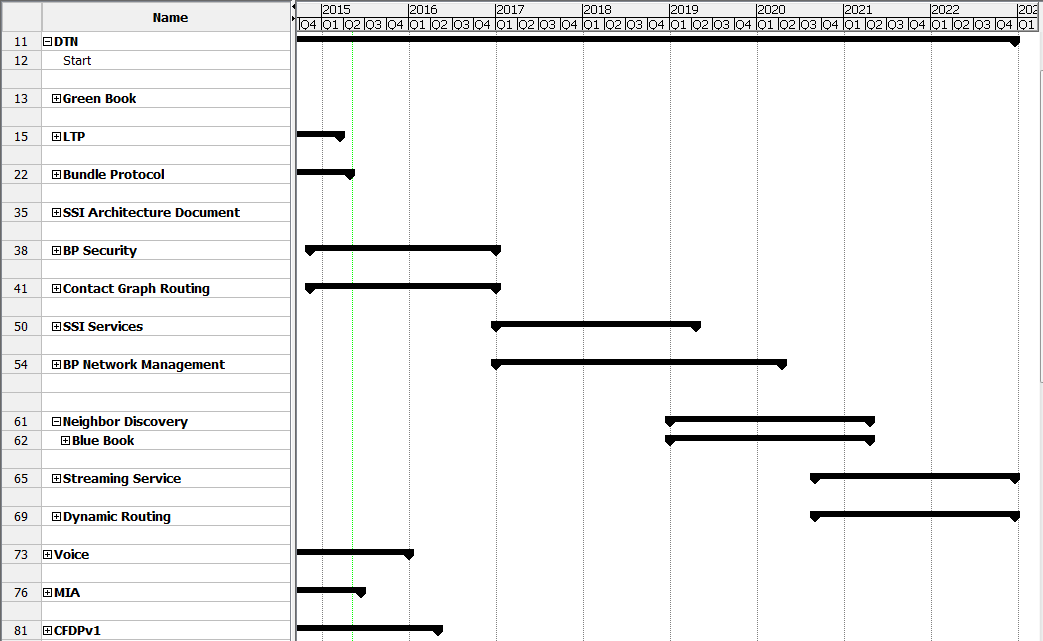 CMC Approval Will be Required to For Additional Work Items (in Yellow)